CompSci 101Introduction to Computer Science
score = [10,8,10,9]
Sep 21, 2017

Prof. Rodger
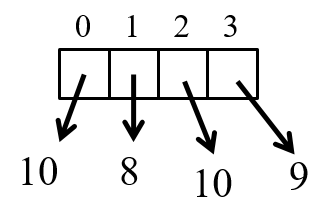 compsci 101, fall17
1
Announcements
Reading and RQ8 due next time
Assignment 3 due tonight
Assignment 4 out, due Oct. 3
APT 3 is due on Tuesday
APT Quiz 1 take Sunday-Wednesday 11:59pm
practice APT quiz available

Today
Breaking apart and putting back together. 
Thinking about solving assignments, apts
2
[Speaker Notes: End of Week Four]
Assignment 4 out today, due Oct 3
Transform 1 – PigLatin.
The angry bear climbed the tree.
    e-thay angry-way ear-bay imbed-clay                                   e- thay ee.-tray
      The angry bear climbed the tree.

Transform 2 – Caesar Cipher encryption
The angry bear climbed the tree.
Aol hunyf ilhy jsptilk aol ayll.
     The angry bear climbed the tree.
3
Getting help
Consider a peer tutor – one hour of one on one help a week. 
Many take advantage of this
contact peer tutoring center

Are you getting too much help? 
After solving APT 
Can you solve again with a blank sheet of paper or blank file and no help? 

Are you using 7 step process to solve?
4
[Speaker Notes: I will recruit more tutors if they do not have enough . 
Bring form by and I will sign it. 
This class is different than others, you may have never needed a tutor before.]
Are you Learning How to Debug?
Do a little bit at a time, make sure it works!
Print is your friend! 
Create variables!
Isolate the problem 
Comment out sections until you can isolate where the problem is
Python Tutor – trace
Doesn’t work with files but comment out file and create variable with sample input
compsci 101, fall17
5
[Speaker Notes: Works with APTS, you just need to call the function]
Incremental + : numbers and strings
Wtht vwls cn y stll rd ths sntnc?
Create a no-vowel version of word
Examine each character, if it's not a vowel …
Pattern of building a string
def noVowels(word):
    ret = ""
    for ch in word:
        if not isVowel(ch):
            ret = ret + ch
    return ret
compsci101 fall17
6
[Speaker Notes: in the loop we are iterating over the characters in the word. 
Ret is accumulating characters – building a new string
Consider writing a helper function!!!!]
Counting vowels in a string
Accumulating a count in an int is similar to accumulating characters in a string





Alternative version of adding: 
     value += 1
def vowelCount(word):
    value = 0
    for ch in word:
        if isVowel(ch):
            value = value + 1
    return value
compsci101 fall17
7
[Speaker Notes: Notice the pattern again]
Assignment 3 Questionsbit.ly/101f17-0921-1
compsci 101, fall17
8
Filtering data
List of all the earthquakes
FILTER – those magnitude 2.0 or greater
     List of earthquakes 2.0 or greater
FILTER – those earthquakes in Alaska
     List of earthquakes from Alaska 2.0 or greater

NOTE you still have a list
9
String Functions – What is output?
compsci 101, fall17
10
String Functions – What is output?
Darth Vater Darth Vater
mippippippi
Desth Voter es Desth Voter
False
compsci 101, fall17
11
Making Decisions
Question?
True
if block
False
compsci 101, fall17
12
Making Decisions in Python
if condition1:
Block of code to do if condition is true
elif condition2:
Block of code to do if condition1 false, condition2 is true
else:
Block of code to do if other conditions false

Can have many elifs, leave out elif, leave out else
compsci 101, fall17
13
Making Decisions tools
Boolean values: True, False
Boolean operators: and, or, not




Relational operators: <, <=, >, >=
Equality operators: ==,  !=
compsci 101, fall17
14
bit.ly/101f17-0921-2
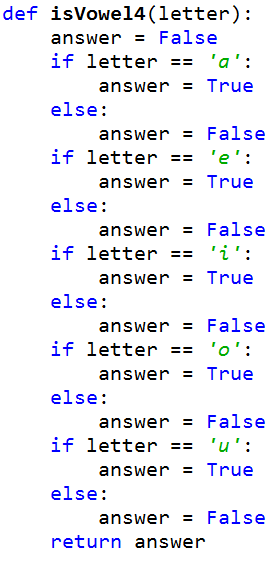 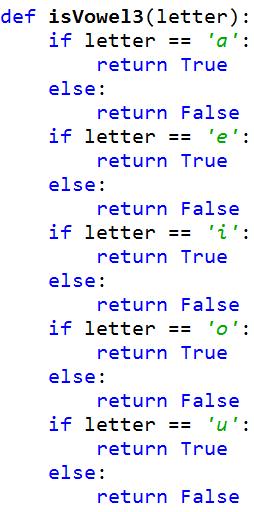 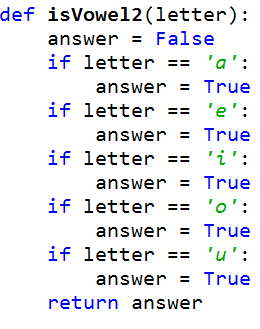 15
Lists
A list is a collection of objects
scores = [99, 78, 91, 84]
allAboutMe = [“Mo”,25, “934-1234”]
club=[‘Mo’,‘Jo’,‘Po’, ‘Flo’, ‘Bo’]
Lists are mutable – use [num] to change a value
Lists are indexed starting at 0, or -1 from the end
Functions: max, min, len, sum
Slice lists [:]
compsci 101, fall17
16
List Examples
scores = [10, 8, 10, 9]
print scores
scores[2] = 5
print scores
print max(scores), len(scores) 
print sum(scores)
print scores[1:]
print scores[1], scores[-1]
scores.append(4)  
scores += [5]
print scores
compsci 101, fall17
17
[Speaker Notes: Show them also 
Scores += 5]
List Examples
scores = [10, 8, 10, 9]
print scores
scores[2] = 5
print scores
print max(scores), len(scores) 
print sum(scores)
print scores[1:]
print scores[1], scores[-1]
scores.append(4)  
scores += [5]
print scores
[10, 8, 10, 9]
[10, 8, 5, 9]
10, 4
32
[8, 5, 9]
8, 9
[10, 8, 5, 9, 4, 5]
compsci 101, fall17
[Speaker Notes: Show them also 
Scores += 5]
List before/after modification
0    1    2    3
score = [10,8,10,9]
8
10
9
10
0    1    2    3
score [2] = 5
8
10
9
5
10
compsci 101, fall17
19
More List Examples
phrase = "earthquake, 1.3, 81km SSW of Kobuk, Alaska"
phrase.split(“ ,“) vs phrase.split() vs phrase.split(“a”)
phrase = “Duke will beat UNC”
alist = phrase.split()
‘ ‘.join(alist)  vs ‘+’.join(alist) vs “YES”.join(alist)
append vs += [item]
compsci 101, fall17
20
Design pattern of accumulationfor item in something
Summing to tally a count	 
  value += 1
Building a new string by concatenating
str += ch
Building a new list by appending 
lst.append(element)
OR
lst += [element]
compsci 101, fall17
21
Design pattern of accumulationfor item in something
Summing to tally a count	 
  value += 1
Building a new string by concatenating
str += ch
Building a new list by appending 
lst.append(element)
OR
lst += [element]
lst = lst + [element]
Note no “=“ here
Note the brackets!
compsci 101, fall17
22
Processing List Items
Process all the items in a list, one item at a time
Format:          for variable in list:
                                    process variable
Example:
       sum = 0
   nums = [6, 7, 3, 1, 2]  
 for value in nums:
     sum = sum + value
 print sum
compsci 101, fall17
23
Learn list functions
nums = [6, 7, 3, 1, 2]  
print sum(nums)
compsci 101, fall17
24
Problem: Sum up even numbers in list of numbers
Could do it similar to two slides back
OR Build a list of the correct numbers, then sum
compsci 101, fall17
25
[Speaker Notes: You could do it the way two slides back, but you could also build]
How to build list of evens and sum?bit.ly/101f17-0921-3
def sumUpEven(nums):
     answer = question1
     for item in nums:
          if question2:
                question3
     return question4
compsci 101, fall17
26
From APT 3 - TxMsg
http://www.cs.duke.edu/csed/pythonapt/txmsg.html
compsci 101, fall17
27
Examples
Do one by hand?
Explain to partner?
Identify Pythonic/programming challenges?
compsci 101, fall17
28
Debugging APTs: Going green
TxMsg APT: from ideas to code to green
What are the main parts of solving this problem?
Transform words in original string
Abstract that away at first
Finding words in original string
How do we do this?


def getMessage(original):
    ret = ""
    for word in                  :
        ret = ret + " " + transform(word)
    return ret   #initial space?
original.split()
compsci 101, fall17
29
[Speaker Notes: Same idiom
Didn’t use join so you have an extra space, 
Use join or strip, slide later also]
Debugging APTs: Going green
TxMsg APT: from ideas to code to green
What are the main parts of solving this problem?
Transform words in original string
Abstract that away at first
Finding words in original string
How do we do this?


def getMessage(original):
    ret = ""
    for word in                  :
        ret = ret + " " + transform(word)
    return ret   #initial space?
original.split()
compsci 101, fall17
30
[Speaker Notes: Same idiom
Didn’t use join so you have an extra space, 
Use join or strip, slide later also]
Write helper function transform
How? 
Use seven steps
Work an example by hand
compsci 101, fall17
31
Transform word - Step 1: work small example by hand
Word is “please”
Letter is ‘p’, YES
answer is “p”
Letter is ‘l’, NO
Letter is ‘e’, NO
Letter is ‘a’, NO
Letter is ‘s’, YES
answer is “ps”
Letter is ‘e’, NO
32
Step 2: Describe what you did
Word is “please”, create an empty answer 
Letter is ‘p’, consonant, no letter before, YES
Add ‘p’ to answer
Letter is ‘l’, consonant, letter before “p”, NO
Letter is ‘e’, vowel,  letter before ‘l’, NO
Letter is ‘a’, vowel,  letter before ‘e’, NO
Letter is ‘s’, consonant, letter before ‘a’, YES
Add ‘s’ to answer 
Letter is ‘e’, vowel, letter before ‘s’, NO
Answer is “ps”
33
[Speaker Notes: I notice that I need the letter before to answer if I want the letter for the answer]
Step 3: Find Pattern and generalize
Need letter before, pick “a” 
answer is empty
for each letter in word
If it is a consonant, and the letter before is a vowel, then add the letter to the answer
This letter is now the letter before
return answer
compsci 101, fall17
34
Step 4 – Work another example
Word is message
Letter is ‘m’, before is ‘a’, add ‘m’ to answer
Letter is ‘e’, before is ‘m’, NO 
Letter is ‘s’, before is ‘e’, add ‘s’ to answer
Letter is ‘s’, before is ‘s’, NO
Letter is ‘a’, before is ‘s’, NO
Letter is ‘g’, before is ‘a’, add ‘g’ to answer
Letter is ‘e’, before is ‘g’, NO
Answer is “msg”                 WORKS!!
compsci 101, fall17
35
Step 5: Translate to Code
# Letter before is “a”       # start with a vowel
before = ‘a’
# answer is empty
answer = ‘’
# for each letter in word
for ch in word:
compsci 101, fall17
36
Step 5: Translate to Code
# Letter before is “a”       # start with a vowel
before = ‘a’
# answer is empty
answer = ‘’
# for each letter in word
for ch in word:
compsci 101, fall17
37
Step 5: Translate to Code (code)
#If it is a consonant, and the letter before is a #vowel, then add the letter to the answer
if !(isVowel(ch)) and isVowel(before):
      answer += ch
#This letter is now the letter before
before = ch
# return answer
return answer
compsci 101, fall17
38
Step 5: Translate to Code (code)
#If it is a consonant, and the letter before is a #vowel, then add the letter to the answer
if !(isVowel(ch)) and isVowel(before):
      answer += ch
#This letter is now the letter before
before = ch
# return answer
return answer
compsci 101, fall17
39
Will our program work for?
STRING       GET       SHOULD GET
green
apple
a
aeiuo
grrr
gn                 YES
p                   YES
a
aeiou
g                    YES
compsci 101, fall17
40
Will our program work for?
STRING       GET       SHOULD GET
green
apple
a
aeiuo
grrr
gn                 YES
p                   YES
a
aeiou
g                    YES
Handle special cases first, maybe write a function for some?
compsci 101, fall17
41
Why use helper function 'transform'?
Structure of code is easier to reason about
Harder to develop this way at the beginning
Similar to accumulate loop, build on what we know

We can debug pieces independently
What if transform returns "" for every string?
Can we test transform independently of getMessage?
compsci 101, fall17
42
[Speaker Notes: Make it look like something you know
Now solve txtmsg with code!!!!]
Python via Problem Solving
In the loop for TxMsg we saw:
   ret = ret + " " + transform(word)
- Why does this leave "extra" space at front?
- Eliminate with ret.strip()
Alternate: collect transform words in list, use join to return
Rather than construct string via accumulation and concatenation, construct list with append
compsci 101, fall17
43
[Speaker Notes: Use join here]
Extra slides below here
compsci 101, fall17
44
Problem: What is length of longest string in list of strings?
compsci 101, fall17
45
[Speaker Notes: We develop this further in the next lecture]